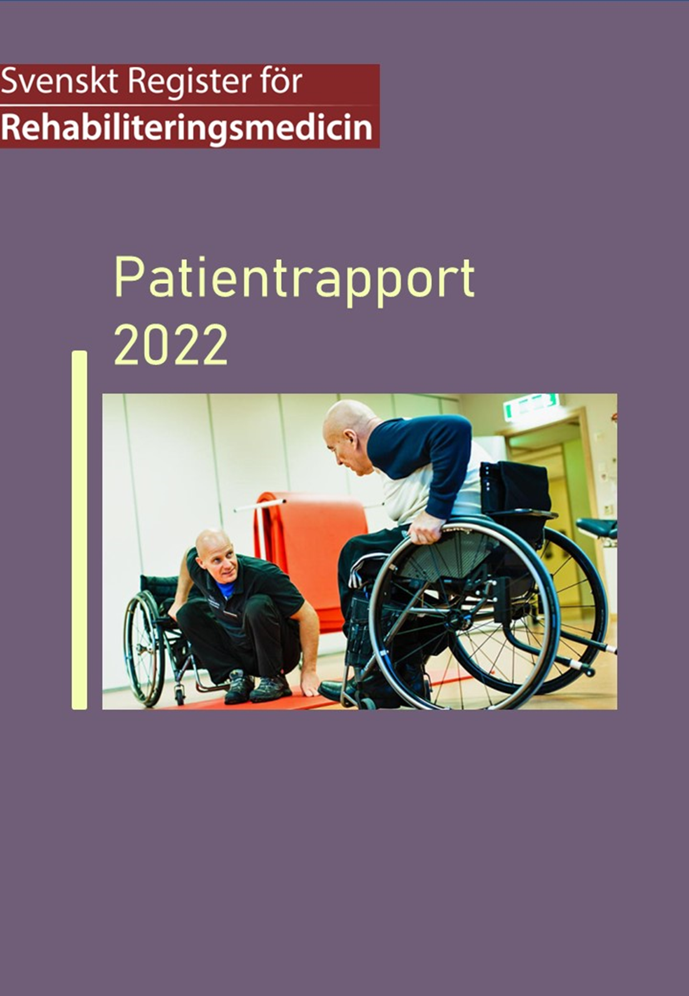 Patientrapport2022
Patientrapport 2022
Annat upplägg och omfång än övriga rapporter
Alfabetisk ordning och enhetlighet i benämning av deltagande enheter (sjukhus)
Deltagande enheter är inte indelade i Grupp 1-3
Klarspråk och förklaringar
Följer registrets grafiska profil
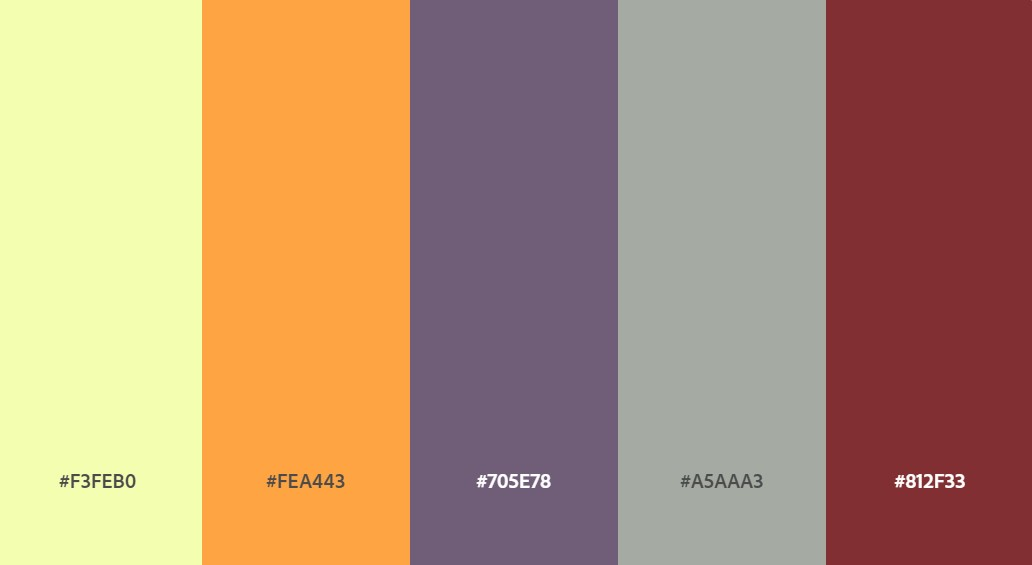 Svenskt Register för Rehabiliteringsmedicin
Patientrapport 2022
Fokus på det som är av intresseur ett patientperspektiv
Diagnoser och deltagande enheter
Kvalitetsmål
Väntetider
Patientnöjdhet
Livstillfredsställelse (LiSat-11)
Utskriven till
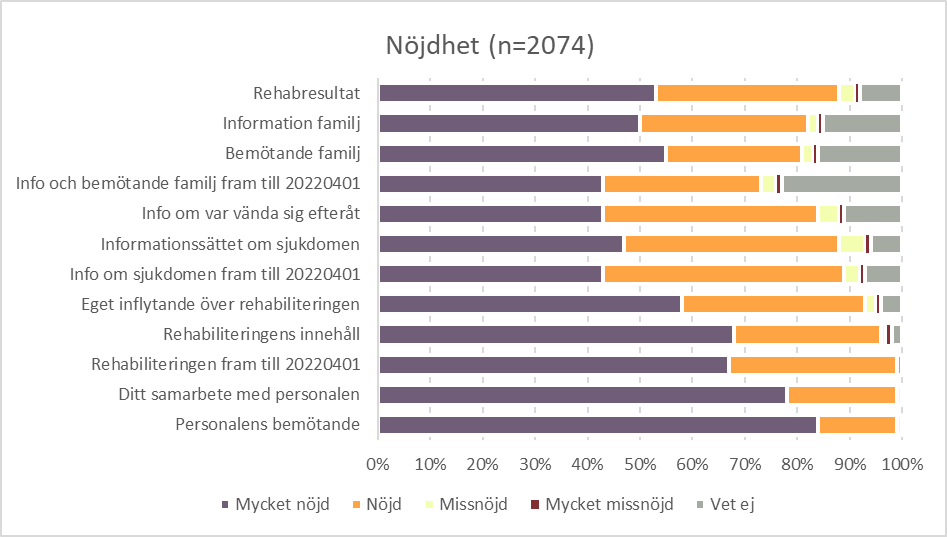 Svenskt Register för Rehabiliteringsmedicin
Patientrapport 2022
Utförligare information om de fyra stora patientgrupperna
Medelvårdtid
Självständighet i dagliga aktiviteter (ADL)
Livstillfredställelse (LiSat-11) för patientgruppen
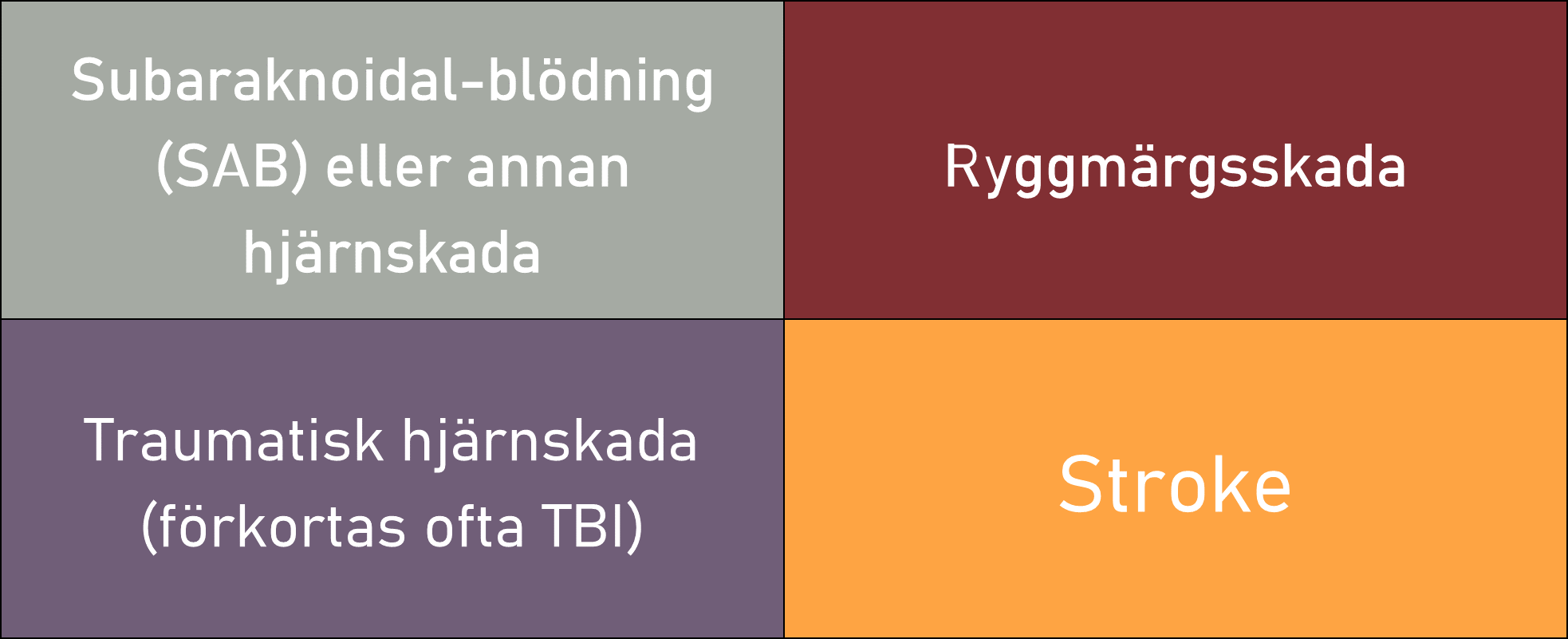 Svenskt Register för Rehabiliteringsmedicin